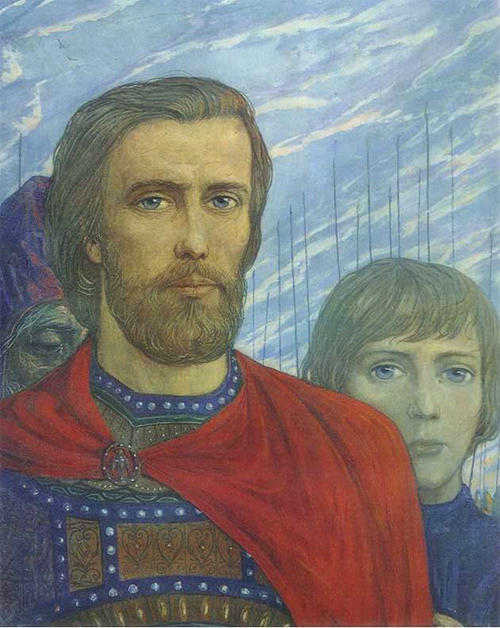 Урок окружающего мира в 4 классе
Тема урока: «Куликовская битва»
Подготовила:
Учитель начальных классов
Ковалева Л.А.
С разных сторон земли Русской стали собирать силы для отпора врага
Князь Дмитрий отправился в Троицкий монастырь
Отец Сергий благословил князя Дмитрия Ивановича на борьбу с врагом
В помощь князю Дмитрию Ивановичу Отец Сергий отправил двух своих богатырей -Пересвета и Ослябю
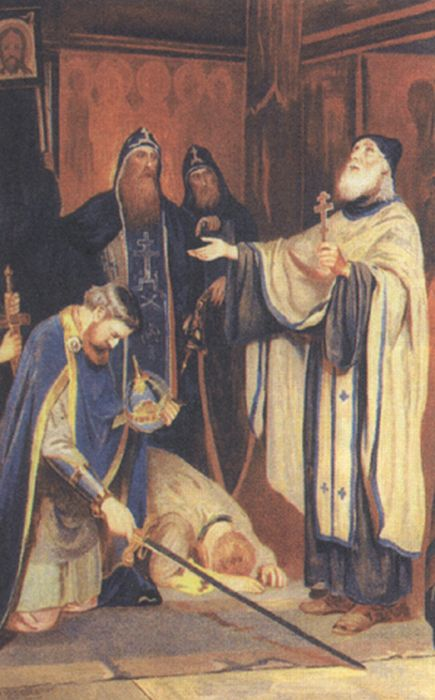 В начале сентября русское войско вышло к Дону.    Ранний туман стелился над полем. Русские войска выстроились в ожидании битвы.
Над рядами копий, готовых к бою, развевалось великокняжеское знамя с ликом Иисуса Христа.
Единоборство богатырей – ордынского воина Челубея и русского ратника Пересвета
Звон орудий, стоны раненых, ржание коней – всё слилось в один гул.